Hyperemesis gravidarum
Supervised by: Dr Ala’ Uweis
INTRODUCTION
Mustafa Qasim
Nausa and vomiting in pregnancy
Nausea and vomiting in pregnancy (NVP) affects up to 80% of pregnant women and is one of the most common indications for hospital admission among pregnant women, with typical stays of between 3 and 4 days
NVP is defined as the symptom of nausea and/or vomiting during early pregnancy where there are no other causes
It typically starts between the 4-7th weeks of pregnancy, peaks around 9th week, and resolves by the 20th week in 90% of women. Rule out other causes if first presentation is after 10 completed weeks of pregnancy.
HYPEREMSIS GRAVIDARUM
hyperemesis gravidarum can be defined as intractable vomiting associated with loss of more than 5% of pre pregnancy weight, dehydration, electrolyte disturbances, or need for hospital admission.
HG is the severe form of NVP, which affects about 0.3–3.6% of pregnant women. 1,5–7 Reported HG recurrence rates vary, from 15.2% in a Norwegian hospital registry study8 to 81% if using self-reported diagnosis
ATEIOLGY
The aetiological theories for NVP and HG range from the fetoprotective and genetic to the biochemical, immunological and biosocial.  They are primarily thought to be associated with rising levels of beta human chorionic gonadotrophin (hCG) hormone, and conditions with higher hCG levels, such as trophoblastic disease and multiple pregnancy (Twins ), have been associated with increased severity of NVP.  Additionally, progesterone decreases gastric motility and relaxes the esophageal sphincter that can contribute to nausea and vomiting in pregnancy
Estrogen is also thought to contribute to nausea and vomiting in pregnancy. Estradiol levels increase early in pregnancy and decrease later, mirroring the typical course of nausea and vomiting in pregnancy. Additionally, nausea and vomiting are the known side effects of estrogen-containing medications. As the level of estrogen increases, so does the incidence of vomiting.
The theory of psychogenic aetiology:
The theory of psychogenic aetiology proposed by Fairweather has been severely criticised for poor methodology and bias
Studies have failed to find a convincing association between a prior history of psychological poor health and risk of suffering from HG, and poor mental health is a result of the suffering caused by HG rather than being causal
Risk factors and associations
First pregnancy 
Multiple pregnancy
History of severe nausea and vomiting in previous pregnancies, motion 
sickness, or nausea with oral contraceptive use
Gestational Trophoblastic disease (GTD), including molar pregnancy
History of migraines
History of first degree relative with NVP
Obesity
Stress
Being seropositive for Helicobacter pylor

* The condition spontaneously resolves in the vast majority of patients and complications are rare.
Complications
Electrolyte imbalance: NVP and HG are associated with hyponatraemia, hypokalaemia, low serum urea, raised haematocrit and ketonuria with a metabolic hypochloraemic alkalosis. If severe, a metabolic acidaemia may develop
Abnormal LFTs: Liver function tests are abnormal in up to 40% of women with HG, with the most likely abnormality being a rise in transaminases. Bilirubin levels can be slightly raised but without jaundice, and amylase levels can be mildly raised too. These abnormalities improve as the HG resolves .  The LFT abnormalities are mild and inconsequential with regard to the outcome. No specific intervention is required; however, atypical patterns may necessitate other investigations to rule out another underlying disease.
3. Abnormal thyroid function test : In two-thirds of patients with HG, there may be abnormal thyroid function tests (based on a structural similarity between thyroid-stimulating hormone [TSH] and hCG) with a biochemical thyrotoxicosis and raised free thyroxine levels with or without a suppressed thyroid stimulating hormone level. These patients rarely have thyroid antibodies and are euthyroid clinically. The biochemical thyrotoxicosis resolves as the HG improves22 and treatment with antithyroid drugs is inappropriate 
4. Acut:e kidney injury (AKI):Volume depletion — Volume depletion, typically due to severe vomiting (ie, hyperemesis gravidarum), is a common cause of prerenal AKI early in pregnancy (<20 weeks).
5. Wernicke’s encephalopathy
Wernicke’s encephalopathy due to vitamin B1 (thiamine) deficiency classically presents with blurred vision, unsteadiness and confusion/memory problems/drowsiness and on examination there is usually nystagmus, ophthalmoplegia, hyporeflexia or areflexia, gait and/or finger–nose ataxia.
In HG, the presentation tends to be episodic and of slow onset. Wernicke’s encephalopathy is a potentially fatal but reversible medical emergency. In the context of HG, it is totally preventable and studies have stressed the association between Wernicke’s encephalopathy and administration of intravenous dextrose and parenteral nutrition. One of these studies reported that complete remission occurred in only 29% and permanent residual impairment was common. The overall pregnancy loss rate including intrauterine deaths and terminations was 48%. Therefore thiamine supplementation is recommended for all women with protracted vomiting
6. Central pontine myelinolysis (CPM) :Central pontine myelinolysis is a neurological disorder characterized by the loss of myelin in the central part of the brainstem, specifically in the pons. It is often associated with rapid changes in serum sodium levels, such as those that may occur during overly aggressive correction of hyponatremia (low sodium levels)
7. Other vitamin deficiencies (± megaloblastic anaemia), such as B12 or B6
8.Venous thromboembolism (VTE): due to severe dehydration and coagulopathy . A Canadian study using hospital discharge data found an adjusted odds ratio for deep vein thrombosis of 4.4 (95% CI 2.4–8.4) in women with HG. However, since women with HG are only at markedly increased risk while persistently vomiting, thromboprophylaxis can be discontinued at discharge or when the HG resolves  
9.Adverse pregnancy outcomes including low birth weight, and increased risk of preterm delivery
9 .Adverse effect on quality of life and mental health:
NVP has been reported to reduce quality of life, impairing a woman’s ability to function on a day-to-day basis, and negatively affects relationships with her partner and family. Women with HG are three to six times more likely than women with NVP to have low quality of life. Persistent nausea is the symptom that most adversely affects quality of life. Furthermore, causes of stress as a consequence of NVP include lack of understanding and support, inability to eat healthily, grief for loss of normal pregnancy, absence from work, financial pressures, isolation, inability to care for family, others’ belief that it is psychosomatic and reluctance of doctors to treat the condition
Depression and poor psychological health were found to be associated with NVP and HG in numerous studies, but resulted from the disease and were not the cause of HG or NVP. A prospective case–control study of 32 women compared with 41 matched controls found that, compared with controls, women with HG had significantly higher levels of somatisation, depression, anxiety and overall psychological distress even when HG had resolved to mild NVP.
Fatigue is associated with NVP in several studies. Rest, particularly napping, is reported by women to relieve symptoms. A survey of 114 women conducted by a volunteer from Pregnancy Sickness Support found that rest was noted by the majority of respondents with HG as being the only effective management strategy aside from antiemetics. Any kind of sensory stimulation can trigger symptoms, so complete removal from sources of stimulation may be necessary
10. Mechanical complications including Mallory-Weiss tears, pneumothorax, pneumomediastinum, diaphragmatic rupture, and gastroesophageal rupture, which is Boerhaave syndrome
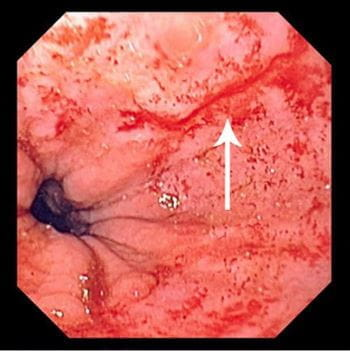 Diagnosis
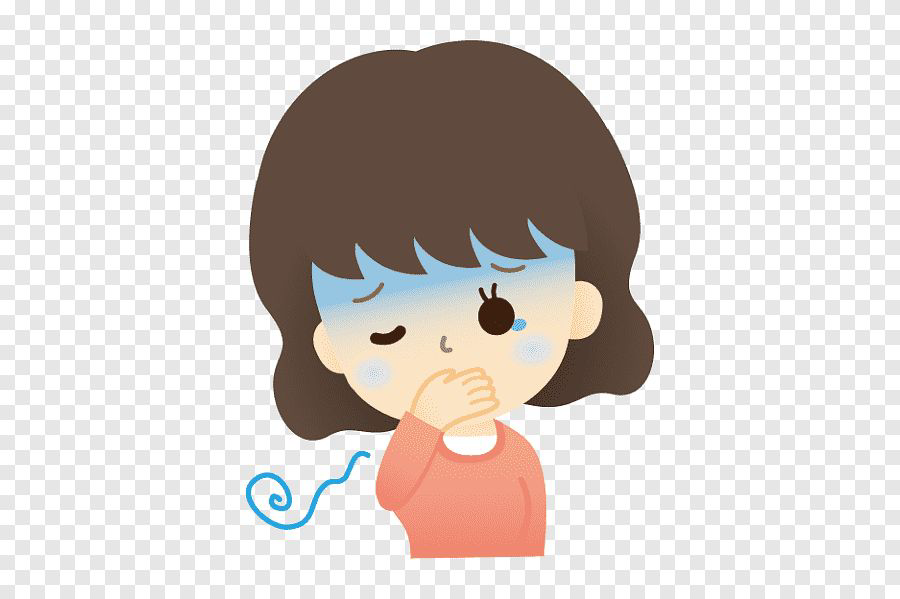 Shahed Al-Qatawneh
Signs and symptoms
Loss of 5% or more of pre-pregnancy body weight
Dehydration, causing ketosis,[16] and constipation
Nutritional disorders, such as vitamin B1 (thiamine) deficiency, vitamin B6 (pyridoxine) deficiency or vitamin B12 (cobalamin) deficiency
Metabolic imbalances such as metabolic ketoacidosis or thyrotoxicosis
Physical and emotional stress
Difficulty with activities of daily living
How is NVP diagnosed?
NVP should only be diagnosed when onset is in the first trimester of pregnancy and other causes of nausea and vomiting have been excluded.Onset of NVP is in the first trimester and if the initial onset is after 10+6 weeks of gestation, other causes need to be considered. It typically starts between the fourth and seventh weeks of gestation, peaks in approximately the ninth week and resolves by the 20th week in 90% of women.


How is HG diagnosed? 

     HG can be diagnosed when there is protracted NVP with the triad of more than 5% prepregnancy weight loss, dehydration and electrolyte imbalance..
Clinical diagnosis:
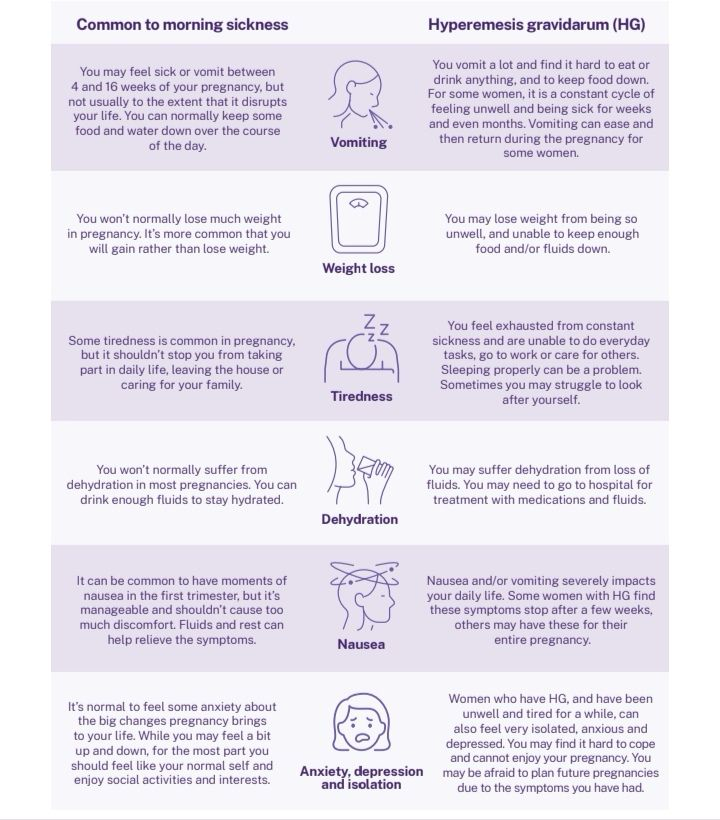 Onset of NVP is in the first trimester and if the initial onset is after 10+6 weeks of gestation, other causes need to be considered. It typically starts between the fourth and seventh weeks of gestation, peaks in approximately the ninth week and resolves by the 20th week in 90% of women.
history of NVP/HG
 nausea, vomiting, hypersalivation, spitting, loss of weight,inability to tolerate food and fluids, effect on quality of life ● History to exclude other causes:– abdominal pain– urinary symptoms– infection– drug history– chronic Helicobacter pylori infection
physical exam:
 ● Pulse● Blood pressure● Oxygen saturations● Respiratory rate● Abdominal examination● Weight● Signs of dehydration● Signs of muscle wasting● Other examination as guided by history
What are the differential diagnoses?
HG can be diagnosed when there is protracted NVP with the triad of more than 5% prepregnancy weight loss, dehydration and electrolyte imbalance.
pathological causes of nausea and vomiting include: 
peptic ulcers,cholecystitis, gastroenteritis, hepatitis, pancreatitis, 
genitourinary conditions such as urinary tract infection or pyelonephritis, metabolic conditions, 
neurological conditions and drug-induced nausea and vomiting.
Severe abdominal or epigastric pain is unusual in NVP and HG and may warrant further investigation of serum amylase levels and an abdominal ultrasound, and possibly oesophageal gastroduodenoscopy, which is considered safe in pregnancy.Chronic infection with Helicobacter pylori can be associated with NVP and HG and testing for H. pylori antibodies may be considered.
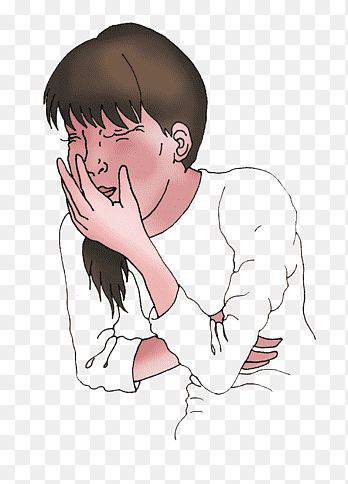 Investigation:
NVP and HG are associated with hyponatraemia, hypokalaemia, low serum urea, raised
haematocrit and ketonuria with a metabolic hypochloraemic alkalosis. If severe, a metabolic
acidaemia may develop. In two-thirds of patients with HG, there may be abnormal thyroid
function tests (based on a structural similarity between thyroid-stimulating hormone [TSH] and
hCG) with a biochemical thyrotoxicosis and raised free thyroxine levels with or without a
suppressed thyroid stimulating hormone level. These patients rarely have thyroid antibodies
and are euthyroid clinically. The biochemical thyrotoxicosis resolves as the HG improves22 and
treatment with antithyroid drugs is inappropriate.
Liver function tests are abnormal in up to 40% of women with HG,
23 with the most likely
abnormality being a rise in transaminases. Bilirubin levels can be slightly raised but without
jaundice, and amylase levels can be mildly raised too. These abnormalities improve as the HG
resolves.
An ultrasound scan should be scheduled to confirm viability and gestational age and to rule out multiple
pregnancy or trophoblastic disease. Unless there are other medical reasons for an urgent scan, this can be
scheduled for the next available appointment as long as the NVP has resolved with treatment
● Urine dipstick:– quantify ketonuria as 1+ ketones or more
 MSU● 
  electrolytes:– hypokalaemia/hyperkalaemia– hyponatraemia– dehydration– renal disease● 
 blood count:– infection– anaemia– haematocrit● 
 glucose monitoring:– exclude diabetic ketoacidosis if diabetic 
 Ultrasound scan:– confirm viable intrauterine pregnancy– exclude multiple pregnancy and trophoblastic disease

 In refractory cases or history of previous admissions, check

 TFTs: hypothyroid/hyperthyroid– 


 liver disease such as hepatitis or gallstones, monitor malnutrition– calcium and phosphate

 amylase: exclude pancreatitis–

 ABG: exclude metabolic disturbances to monitor severity
Laboratory workup
Blood tests typically reveal the following finding:
Hyponatremia
Hypokalemia
Hypochloremic metabolic alkalosis
Low serum urea
Ketonuria
Raised hematocrit level and increased specific gravity of the urine
Liver function tests → abnormal in 50% of cases
Thyroid function tests → abnormal in ~66% of cases.
An ultrasound (US) scan of the uterus could be done to rule out multiple gestation or hydatidiform mole.
CBC, Serum Electrolyte and ketones
Urine dipstick (in particular ketones)  and Urine culture
Liver enzymes and bilirubin 
Blood glucose
Amylase/lipase
TSH, Free thyroxine
Calcium
hepatitis panel
ECG
How can the severity of NVP be classified?An objective and validated index of nausea and vomiting such as the Pregnancy-Unique Quantification of Emesis (PUQE) score can be used to classify the severity of NVP
.They may ask you  questions about how you have been feeling over the  past 24 hours. The “PUQE-24” scoring system below  
shows how they will rate your responses, to understand  
how severe your nausea and or vomiting has been. 
If your PUQE-24 score is: 
• between 4 – 6, you have mild NVP 
• between 7 – 12, you have moderate NVP 
• ≥13, you have severe NVP (also known as HG).
PUQE INDEX
MANAGEMENT
Alaa Khader
Nancy Al-Abed
Management
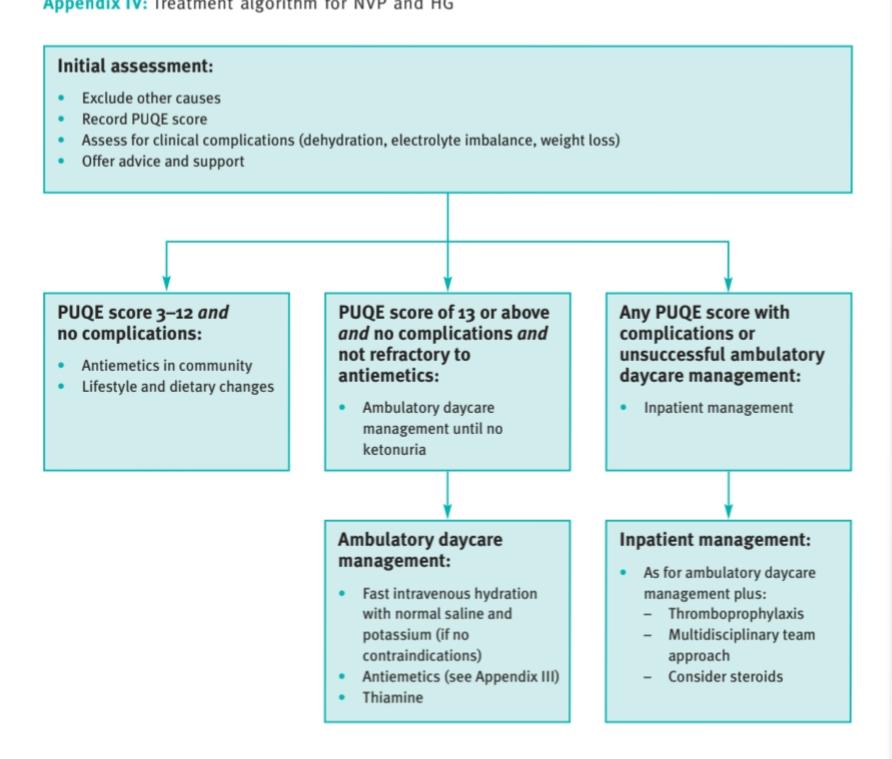 HistoryQuantify severity To exclude other causes: abdominal pain, urinary symptoms, infection, drug history
ExaminationUndertake an examination as per the ICP pathway. Includes basic observations, weight, abdominal examination, signs of dehydration, urine output, and other examination as guided by history
Investigations: On admission all patients require: Urine dipstick to quantify ketonuria  MSU to exclude UTI if any positive findings on urine dip  U&Es to identify electrolyte imbalance  FBC and CRP to exclude infection Random blood glucose For diabetic patients, checking capillary blood glucose regularly is mandatory
Women with mild NVP should be managed in the community with antiemetics.Ambulatory daycare management should be used for suitable patients when community/primary care measures have failed and where the PUQE score is less than 13.
On second admission:Arrange ultrasound scan via EPAU to confirm viable intrauterine pregnancy, and exclude multiple pregnancy or trophoblastic disease.

Repeated attendances:In addition to bloods as per first admission which should be checked on each attendance, periodically check TFTs, LFTs, blood group, magnesium, and amylase. Suggested frequency at least every second attendance, or more frequently if abnormal. TFTs may be checked less frequently such as once in first trimester and once in second trimester unless any abnormality noted.
ANTIEMETICS
There are safety and efficacy data for first line antiemetics such as H1 receptor antagonists and they should be prescribed first when required. Although generally safe in the first trimester, they are currently not licensed for use in pregnancy in the UK.
Use all antiemetics regularly rather than PRN
 The parenteral or rectal route may be necessary and more effective than the oral regimen for women with severe or persistent NVP
Women should be asked about previous adverse reactions to antiemetic therapies. Drug-induced extrapyramidal symptoms and oculogyric crises can occur with the use of phenothiazines and metoclopramide. If this occurs, there should be prompt cessation of the medications.
No increased risk of teratogenesis or other adverse pregnancy outcomes
ANTIEMETICS
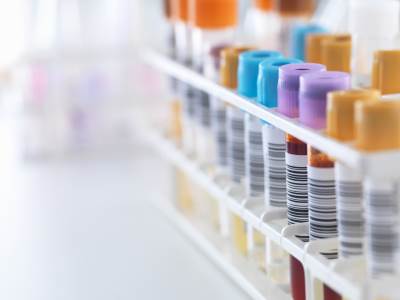 Since most women with NVP require only oral antiemetics, management in the community/primary care is appropriate to avoid unnecessary hospital admissions and disruption to thewoman’s life.
Women who have vomiting but are not dehydrated can be managed in thecommunity with antiemetics, support, reassurance, oral hydration and dietary advice.
If women are unable to tolerate oral antiemetics or oral fluids then ambulatory daycaremanagement, which provides parenteral fluids, parenteral vitamins (multi and B-complex)30 andantiemetics, is appropriate if local resources allow. Various regimens have been shown to beeffective.31 A randomised controlled trial (RCT)32 of 98 women showed that ambulatory daycaremanagement involving intravenous fluids and stepwise increments in antiemetic therapy versusinpatient management was acceptable to women and resulted in reduced inpatient stay. In astudy of 428 women31 who had ambulatory daycare subcutaneous metoclopramide therapy(SMT), improvement in symptoms occurred in 89.3%. Those women who failed the SMT regimen(10.7%) had higher mean PUQE scores at the start of ambulatory daycare treatment than thosefor which it was successful (10 ± 3 versus 7.6 ± 2.8 respectively, P < 0.001). Moreover, they weremore likely to have a PUQE score of 13 or higher, they had an earlier gestational age at the startof SMT (9.7 ± 2.9 weeks versus 11.4 ± 3.2 weeks, P = 0.005) and they were more likely to needintravenous hydration (91.3% versus 65.2%, P < 0.001). In addition to the SMT regimen, womenreceived adjuvant therapies at home such as intravenous hydration, subcutaneous ondansetron,histamine H2 receptor antagonists, and 2.1% received total parenteral nutrition. Ambulatorydaycare management has been successfully and safely set up in units and is associated with highpatient satisfaction.33Women who have recurrent NVP/HG despite adequate ambulatory daycare treatment should be managedas inpatients due to the associated complications, in particular electrolyte imbalance and nutritionaldeficiencies.
Because different drug classes may have different mechanisms of action and therefore synergistic effects,combinations of drugs from different classes should be used in women who do not respond to a singleantiemetic. Furthermore, persistent vomiting may mean that oral doses of antiemetics are not absorbed andtherefore the intravenous, rectal, subcutaneous or intramuscular routes may be necessary and moreeffective.
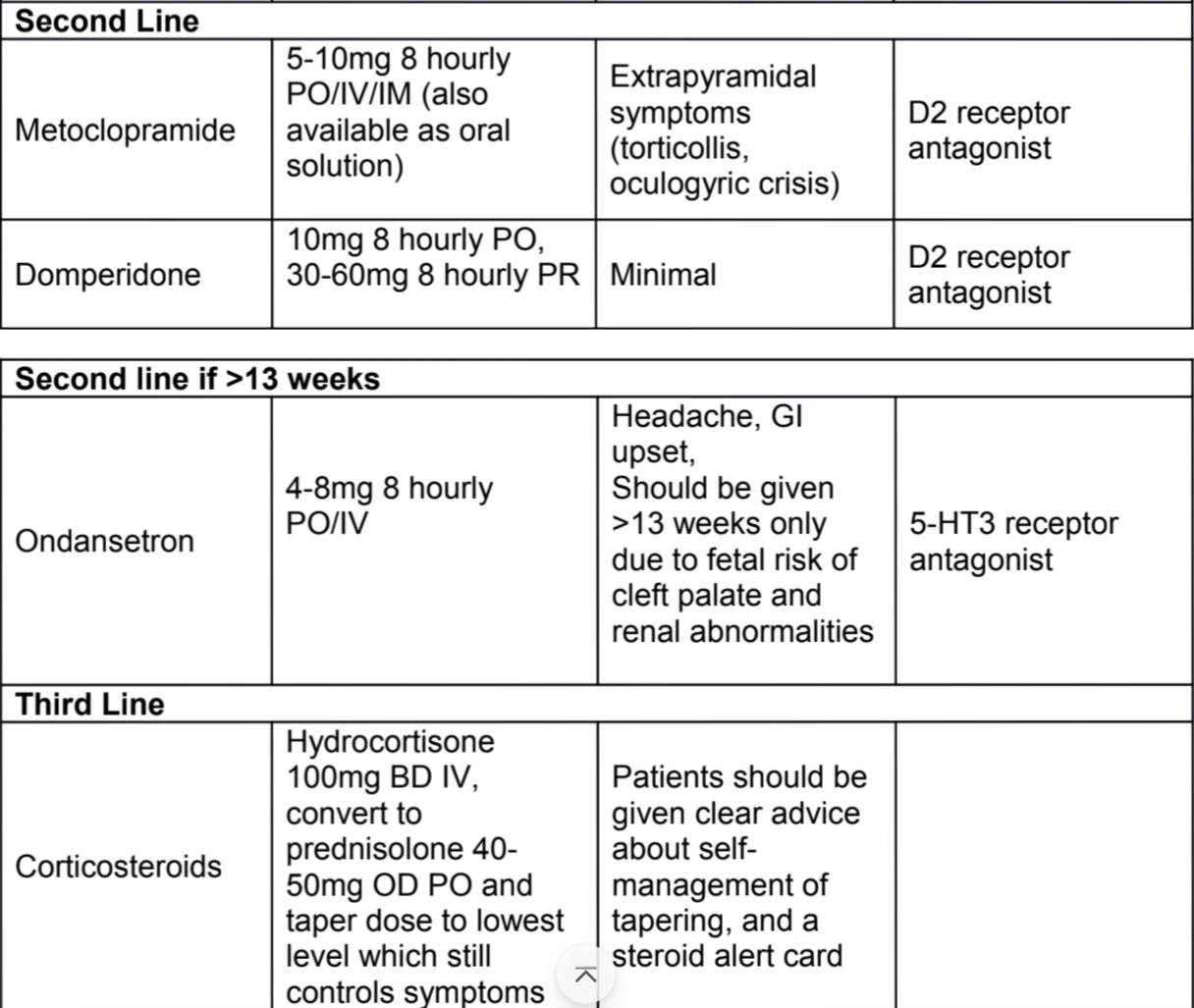 Metoclopramide
Due to the risk of extrapyramidal effects with metoclopramide it should be used as second-line therapy. A review of metoclopramide,39 conducted by the European Medicines Agency’s Committee for Medicinal Products for Human Use, has confirmed the risks of short-term extrapyramidal disorders and tardive dyskinesia, particularly in young people. The review recommends metoclopramide should only be prescribed for short-term use (maximum dose of 30 mg in 24 hours or 0.5 mg/kg body weight in 24 hours [whichever is lowest] and maximum duration of 5 days) and that intravenous doses should be administered by slow bolus injection over at least 3 minutes to help minimise these risks. Dystonic reactions have been shown to be significantly less common in nonpregnant patients receiving a slow infusion as opposed to abolus injection of 10 mg of metoclopramide.
Ondansetron
the use of ondansetron should be limited to patients who are not adequately managedon the aforementioned antiemetics and preferably used after the first trimester of pregnancy.Three small randomised studies44–46 have shown ondansetron to be superior to doxylamine andpyridoxine in reducing nausea and vomiting, 44 equally effective but with fewer adverse effectsthan metoclopramide45 and more effective at reducing severe vomiting than metoclopramide.
no increased risk of major birth defect,stillbirth, preterm labour or small-for-gestational age.
two-fold increased risk of cleft palate
a small increased risk of cardiovascular defects and cardiac septal defects
CORTICOSTEROIDS
Corticosteroids have resulted in dramatic and rapid improvement in case series of women withrefractory HG.50 The results of randomised studies are conflicting51 and the largest study failedto show improvement in the primary outcome of rehospitalisation (however, both groups alsoreceived metoclopramide and promethazine).52,53 Case selection and route and dose of corticosteroid administration may explain the different results, with beneficial results being described in more severe cases of HG. A prospective double-blind study54 of 40 women admitted to intensive care with severe HG demonstrated that daily intravenous hydrocortisone 300 mg was superior to intravenous metoclopramide in reducing vomiting and recurrence.Corticosteroids should not be used until conventional treatment with intravenous fluidreplacement and regular antiemetics has failed. The suggested dose is intravenoushydrocortisone 100 mg twice daily, and once clinical improvement occurs convert to oralprednisolone 40–50 mg daily, with the dose gradually tapered until the lowest maintenance dosethat controls the symptoms is reached. In most cases prednisolone needs to be continued untilthe gestational age at which HG would have typically resolved and in some extreme cases thisoccurs at delivery.
IV INFUSION
The most important intervention is likely to be appropriate intravenous fluid and electrolyte replacement. There is no evidence to determine which fluid regimen is most appropriate but given that most women admitted to hospital with HG are hyponatraemic, hypochloraemic, hypokalaemic and ketotic, it seems appropriate to use normal saline and potassium chloride.Dextrose-containing solutions can precipitate Wernicke’s encephalopathy in thiamine-deficient states ; hence, each day intravenous dextrose is administered, high (e.g. 100 mg) doses of parenteral thiamine should be given to prevent Wernicke’s encephalopathy.
IV INFUSION
Insert non-ported cannula for IV access
The rate of rehydration depends on the severity of NVP but usually aggressive rehydration with 1 litre of 0.9% saline with 20mmol potassium chloride (KCl) over 2 hours is often appropriate
 0.9% saline with additional potassium chloride in each bag, guided by daily monitoring of electrolytes is the most appropriate IV hydration regimen as per RCOG guidance
If hypokalaemic, 20-40mmol of KCl in 0.9% saline (note maximum infusion rate 10mmol/hr of KCl) 
Dextrose infusions are not appropriate unless the serum sodium levels are normal and thiamine has been administered 
 Avoid glucose as it can precipitate Wernicke’s encephalopathy.
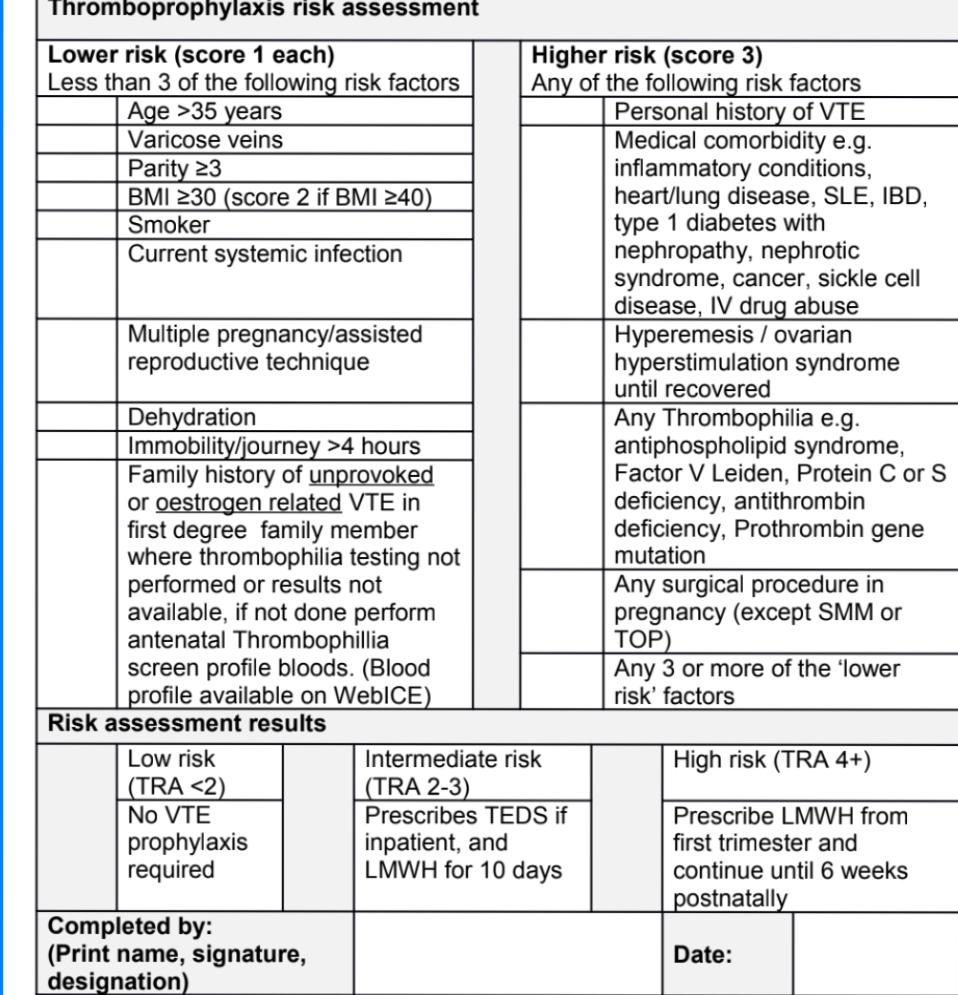 Thiamine Should be given to all women attending with prolonged vomiting, to prevent vitamin deficiency and Wernicke’s encephalopathy.  Thiamine 50mg oral once daily should be given to all patients treated accordingto the HARP for a 10 day course. 
Anti-GORD measures  Proton pump inhibitors (e.g. omeprazole) or H2 receptor antagonists may be used for women developing gastro-oesophageal reflux disease (GORD). Both are considered to be safe in pregnancy. 
Venous Thromboembolism (VTE)  Perform VTE risk assessment as per the VTE chart in the HARP integrated care pathway and treat accordingly
Pyridoxine :There is no association between the degree of NVP at 12 weeks and vitamin B6 levels measured at 15 weeks 
     the combination of doxylamine and pyridoxine was significantly more effective than pyridoxinealone
Not Recommended
Diazepam
Hypnosis
Iron exacerbate symptoms
glucose
INPATIENT MANAGMENT
Inpatient management should be considered if there is at least one of the following:● continued nausea and vomiting and inability to keep down oral antiemetics● continued nausea and vomiting associated with ketonuria and/or weight loss (greater than 5%of body weight), despite oral antiemetics● confirmed or suspected comorbidity (such as urinary tract infection and inability to tolerateoral antibiotics).
MANAGEMENT – HARP CRITERIA
Ketones of 2 or more
 No complications ie: weight loss, deranged bloods
Consideration of past medical history and comorbidities
Patient compliance 

If pt fulfil this criteria

 Commence integrated care pathway (ICP) for HARP  If inpatient arrange readmission for the following day and discharge with venflon in situ If emergency admission arrange immediate commencement of HARP and cannulate Follow appropriate day as per ICP
HARP
Monitoring Observations 4 hourly unless otherwise indicated by the NEWS score Input / output chart  Weight recorded each admission
Discharge Criteria  Patient understands and agrees to comply with discharge instructions including cannula care if relevant Patient has a supply of oral antiemetic’s to take home  Satisfactory observations/ NEWS score Tolerating fluids and some food Passing adequate urine (0.5ml/kg/hr minimum) Make arrangements for follow up as below  Ensure discharge criteria met for discharge home  Ensure discharge advice given and provide open access information.  Open access will continue until the patient reaches 22 weeks gestation at whichpoint care must be transferred to the obstetric team  Telephone number for Cley ward Give the patient the information leaflet on NVP Ensure that the patient has received the HARP cannula care leaflet
   Consider giving a supply of urinalysis strips for home ketone testing if felt to be appropriate in individual cases
FURTHER MANAGEMENT
enteral and parenteral nutrition
When all other medical therapies have failed, enteral or parenteral treatment should be consideredwith a multidisciplinary approach.There are no defined criteria for parenteral or enteral feeding. Their effectiveness is not wellestablished. Anecdotally, they can be successful and are often employed as a last resort when allother medical therapy has failed and the only other practical option is termination of thepregnancy.86,87 Close monitoring of metabolic and electrolyte balance, related complications andnutritional requirements are needed so a multidisciplinary approach can be employed.Enteral feeding options to consider include nasogastric, nasoduodenal or nasojejunal tubes, orpercutaneous endoscopic gastrostomy or jejunostomy feeding. Parenteral feeding with aperipherally inserted central catheter (PICC line) is often better tolerated than enteral feeding;however, it carries a higher risk of infection and vascular perforation.80There may be resistance to enteral feeding from the patient for cosmetic and psychologicalreasons or for fear of discomfort; however, it is more effective and safer than parenteral feeding
FURTHER MANAGEMENT
In women with severe NVP or HG, input may be required from other professionals, such as midwives,nurses, dieticians, pharmacists, endocrinologists, nutritionists and gastroenterologists, and amental health team, including a psychiatrist.There are many facets to severe NVP and HG and a holistic approach to assessment and treatment shouldbe adopted.Dietetic advice can be very helpful to treat or avoid potentially serious complications. Womenrequiring enteral or parenteral feeding require input from a gastroenterologist and anutritionist.80 Advice from other specialists such as a pharmacist and endocrinologist may oftenbe required.Involvement of a mental health team in the woman’s care may improve quality of life and theability to cope with pregnancy.81 Emotional support and psychological or psychiatric care maybe required27 with targeted interventions specifically designed to treat mental health issues inHG, which are a result of HG rather than a cause
Cont.
In some women, intragastric feeding by nasogastric or percutaneous endoscopic gastrostomytube increases the risk of nausea and vomiting. It may be tolerated in the short term but not inprotracted HG.89In nasojejunal feeding, the tube is inserted endoscopically to the jejunum and feeding can beadministered by a continuous infusion. One study89 showed that although the majority of womenimproved greatly within 48 hours, ongoing vomiting and retching can dislodge gastric andpostpyloric feeding tubes.Feeding via a percutaneous endoscopic gastrojejunostomy, placed under general anaesthetic inthe second trimester,90 has been shown to be an effective, safe and well-tolerated treatment ofHG. In the majority of women, the tube is removed after delivery. The risk of early dislodgementis minimised compared with nasoenteric placement.90 Potential complications of percutaneousendoscopic jejunostomy include tube dislodgement, obstruction or migration, cutaneous orintra-abdominal abscesses, fistula formation, pneumatosis, occlusion and intestinal ischaemia.Total parenteral nutrition is a complex high-risk intervention; however, it may be useful inrefractory cases to ensure sufficient calorie intake. It should only be used as a last resort whenall other treatments have failed as it is inconvenient, expensive and can be associated with seriouscomplications such as thrombosis, metabolic disturbances and infection.27,91 A singlenonrandomised study92 has shown that total parenteral nutrition was associated with a decreasedrisk of perinatal morbidity. A strict protocol with careful monitoring is essential whenundertaking total parenteral nutrition.
TERMINATION OF PREGNANCY
The Hyperemesis Education and Research (HER) Foundation in the USA reports that 10% ofpregnancies complicated by HG end in termination in women who would not otherwise havechosen this.94 Pregnancy Sickness Support in the UK found that many of these women have notbeen offered the full range of treatments available and fewer than 10% had been offeredsteroids.95Treatment options of antiemetics, corticosteroids, enteral and parenteral feeding, and correctionof electrolyte or metabolic disturbances should be considered before deciding that the onlyoption is termination of the pregnancy.96,97 A psychiatric opinion should also be sought, and thedecision for termination needs to be multidisciplinary, with documentation of therapeutic failureif this is the reason for the termination. Women should be offered counselling before and aftera decision of pregnancy termination is made.In a survey97 of 808 women who terminated their pregnancies secondary to HG, 123 (15.2%) hadat least one termination due to HG, and 49 (6.1%) had multiple terminations. Prominent reasonsgiven for the terminations were inability to care for the family and self (66.7%), fear that they ortheir baby could die (51.2%), or that the baby would be abnormal (22%). In the same survey,women who terminated a pregnancy were more likely to report a negative attitude from theircaregiver. Initiation of a prompt and responsive treatment plan may reduce this.86 Occasionally,HG or its treatment may lead to life-threatening illness and termination of the pregnancy is seenas the only opTion
DISCHARGE & FOLLOW UP
Women with NVP and HG should have an individualised management plan in place when they aredischarged from hospital.Women with severe NVP or HG who have continued symptoms into the late second or the thirdtrimester should be offered serial scans to monitor fetal growth.At the time of discharge, it is essential that women are advised to continue with their antiemeticswhere appropriate and that they know how to access further care if their symptoms and/or signsrecur (e.g. persistent vomiting, dehydration or ketonuria). Earlier treatment may reduce theneed for hospital admission. Rehydration and a review of antiemetic treatment should ideally beundertaken in an ambulatory daycare setting.98 Better communication and advice about thesafety of antiemetics may enable general practitioners to adequately support women with HG.95,98For some women, checking for ketonuria may identify a problem before vomiting is severe,allowing earlier access for rehydration,33 but level of ketones should not be relied upon overand above clinical symptoms.
Cont.
Advice about patient support groups (e.g. Pregnancy Sickness Support) should be provided as many womenand their partners find this form of support helpful.100–102A follow-up appointment for antenatal care is important in women suffering from HG. Psychological andsocial support should be organised depending upon the clinical and social circumstances.An observational study21 has shown that women with HG and low pregnancy weight gain (lessthan 7 kg during pregnancy) are at an increased risk of preterm delivery (adjusted relative risk3.0, 95% CI 1.9–4.3) and low birthweight (less than 2500 g; adjusted relative risk 2.8, 95% CI1.7–4.3).An Indian study76 demonstrated that excessive vomiting in pregnancy (defined as vomiting thatlasted beyond 5 months) was significantly (OR 4.48, 95% CI 1.10–18.28) associated withunderweight children (in those aged less than 3 years) compared with vomiting lasting less than5 months. When women with severe HG are considered, it has been shown that those requiringrepeated admissions have an 18% incidence of small-for-gestational-age babies and significantlylower birthweights than babies of women with HG and single admissions.
COMPLIMENTARY THERAPIES
GingerGinger may be used by women wishing to avoid antiemetic therapies in mild to moderate NVP.
Three systematic reviews57–59 have addressed the effectiveness of ginger for NVP. One found fourRCTs that met the criteria and all found that oral ginger was more effective than placebo inreducing nausea and vomiting.57 The second included a total of ten RCTs, comparing ginger withplacebo (five studies), with vitamin B6 (four studies), and one with dimenhydrinate. Ginger wassuperior to placebo and equal to vitamin B6 and dimenhydrinate at improving nausea andvomiting.58 The third analysed six studies and 508 subjects randomised to ginger or placebo andconcluded that ginger was effective.59 Ginger was superior to placebo but less effective thanmetoclopramide in a randomised trial including 102 patients with NVP.60 Another groupinvestigated the effect of ginger biscuits and found them to be better than placebo at reducingnausea.61 No studies have addressed the effect of ginger in HG under the current definition.No increased risk of major malformations has been reported with use of ginger;62,63 however, onereview64 highlighted potential maternal adverse effects, including an anticoagulant effect,stomach irritation and a potential interaction with beta blockers and benzodiazepines.
COMPLIMENTARY
Acustimulations – acupressure and acupunctureWomen may be reassured that acustimulations are safe in pregnancy. Acupressure may improveNVP.Acupuncture is safe in pregnancy.65 A systematic review66 has addressed the efficacy in NVP ofacustimulations (i.e. acupuncture, acupressure and electrical stimulation) at the pericardium 6(PC6; Nei Guan) point. PC6 is located about 2.5 finger breadths up from the wrist crease on theinside of the forearm, between the tendons of palmaris longus and flexor carpi radialis. Thereview included 14 studies, and meta-analysis demonstrated acupressure applied by fingerpressure or wristband and electrical stimulation both reduced NVP, but acupuncturemethods did not. There was a placebo effect observed for improvement in nausea (three trials)and vomiting (five trials) when compared with controls. There is less evidence for a beneficialeffect on vomiting.67 A later systematic review68 found six RCTs including 399 patientsexamining the effect of acupressure. Five studies reported positive results and, of these, two(102 patients) were in women with HG.
THANK YOU